«С блоками Дьенеша играем, познавательные способности развиваем!»(логические блоки Дьенеша)         Подготовила:                          воспитатель Комарова Т.Н.
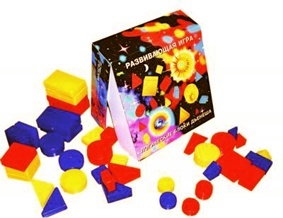 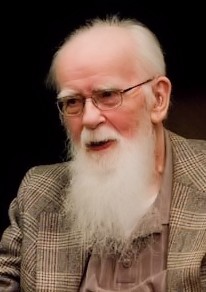 Золтан Пал Дьенеш (венг. Zoltán Pál Dienes; 1916—2014) — венгерский математик, психолог и педагог, профессор Шербрукского университета. Автор игрового подхода к развитию детей, идея которого заключается в освоении детьми математики посредством увлекательных логических игр.
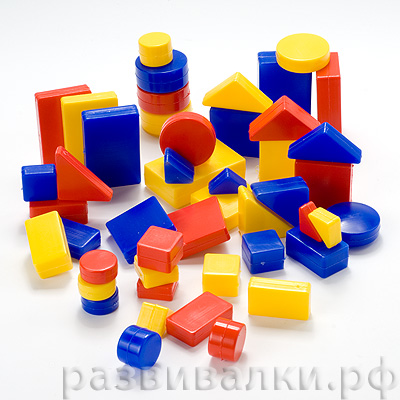 Логические блоки Дьенеша представляют собой набор из 48 геометрических фигур: 


а) четырех форм (круг, треугольник, квадрат, прямоугольник); 
б) трёх цветов (красный, синий, желтый); 
в) двух размеров (большой, маленький);
г) двух видов толщины (толстый, тонкий). 


Каждая геометрическая фигура характеризуется четырьмя признаками: 
формой, цветом, размером,толщиной. 

В наборе нет ни одной одинаковой фигуры
Игры с логическими блоками Дьенеша позволяют:
* Познакомить с формой, цветом, размером, толщиной объектов.
* Развивать пространственные представления.
* Развивать логическое мышление, представление о множестве, операции над множествами (сравнение, разбиение, классификация, абстрагирование, кодирование и декодирование инфор­мации).
* Усвоить элементарные навыки алгоритмической культуры мышления.
* Развивать умения выявлять свойства в объектах, называть их, обобщать объекты по их свойствам, объяснять сходства и различия объектов, обосновывать свои рассуждения.
* Развивать познавательные процессы, мыслительные операции.
* Воспитывать самостоятельность, инициативу, настойчивость в достижении цели.
* Развивать творческие способности, воображение, фантазию, способности к моделированию и конструированию.
* Развивать речь.
* Успешно овладеть основами математики и информатики.
ФОРМЫ ОРГАНИЗАЦИИ РАБОТЫ С ЛОГИЧЕСКИМИ БЛОКАМИ ДЬЕНЕША

 Занятия (комплексные, интегрированные), обеспечивающие наглядность, системность и доступность, смену деятельности. 
 Совместная и самостоятельная игровая деятельность (дидактические игры, настольно-печатные, подвижные, сюжетно-ролевые игры).
а) в подвижных играх (предметные ориентиры, обозначения домиков, дорожек, лабиринтов);
б) как настольно-печатные (изготовить карты к играм “Рассели жильцов”, “Найди место фигуре”);
в) в сюжетно-ролевых играх: “Магазин” - деньги обозначаются блоками. “Почта” - адрес на доме обозначается кодовыми карточками. Аналогично, “Поезд” - билеты, места.
Вне занятий, в предметно-развивающей среде (ИЗО-деятельность, аппликация, режимные моменты, предметные ориентиры).
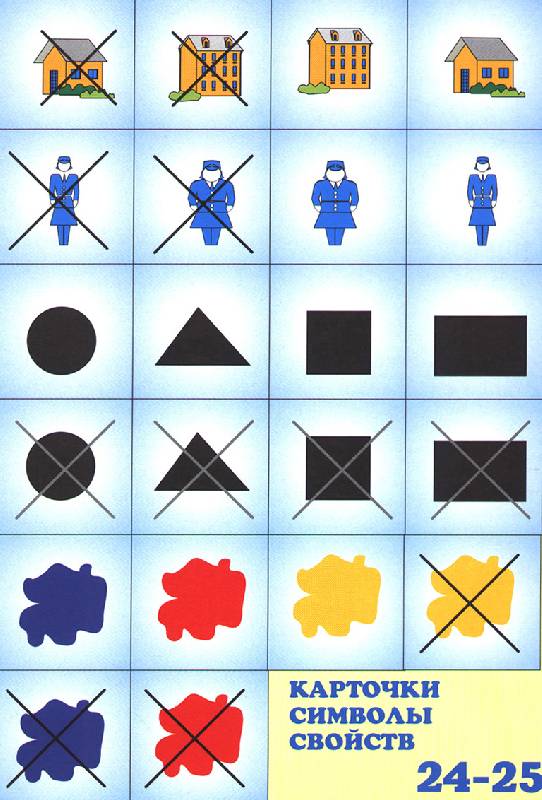 Во многих играх с логическими 
фигурами используются карточки 
с символами свойств.
цвет обозначается пятном;
форма - контур фигур (круглый, квадратный, треугольный, прямоугольный,);
величина - силуэт домика (большой, маленький);   
толщина - условное изображение человеческой фигуры (толстый и тонкий).
Главная  задача и цель игрушки – сформировать у ребенка умение выполнять простейшие логические операции. А ведь именно это умение и является базовым для дальнейшего изучения математических дисциплин
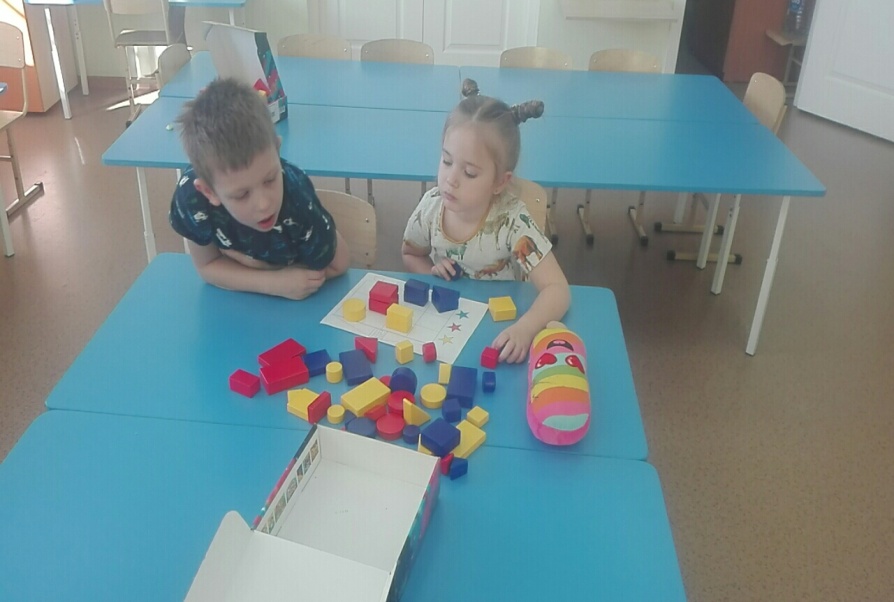 Логические блоки Дьенеша на занятиях по математике можно использовать в следующих разделах:«Количество и счет» «Величина»«Форма» «Ориентировка в пространстве»
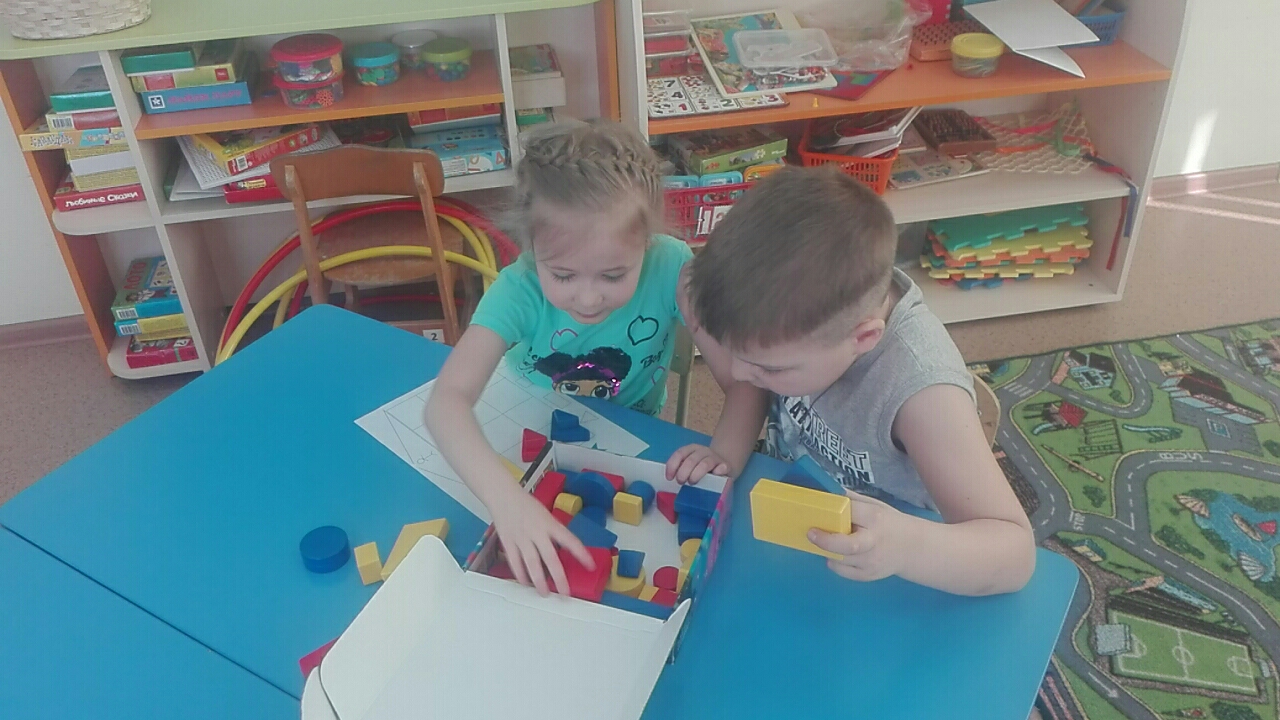 Сначала предлагаются самые простые игры. 

"Найди все фигуры (блоки), как эта" по цвету (по размеру, форме). «
Найди не такую фигуру, как эта" по цвету (по форме, размеру).
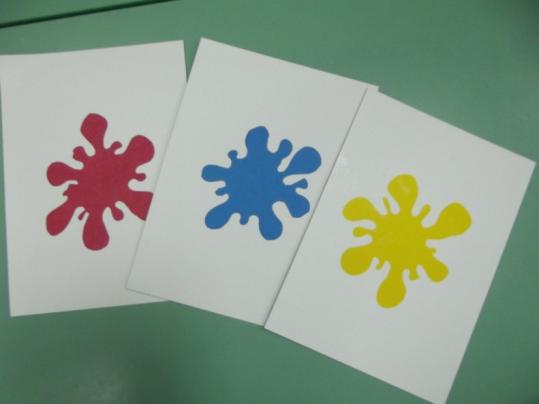 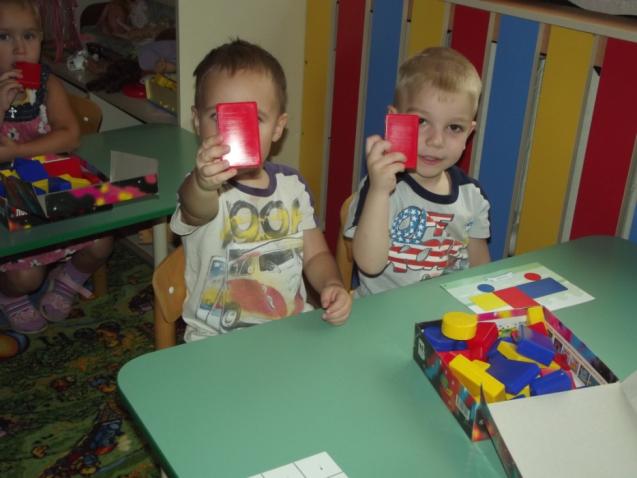 3. "Цепочка"От произвольно выбранной фигуы постарайтесь построить как можно более длинную цепочку. Варианты построения цепочки:а) чтобы рядом не было фигур одинаковой формы (цвета, размера, толщины);б) чтобы рядом не было одинаковых по форме и цвету фигур (по цвету и размеру; по размеру и форме, по толщине и т.д.);в) чтобы рядом были фигуры одинаковые по размеру, но разные по форме и т.д.;г) чтобы рядом были фигуры одинакового цвета и размера, но разной формы (одинакового размера, но разного цвета).
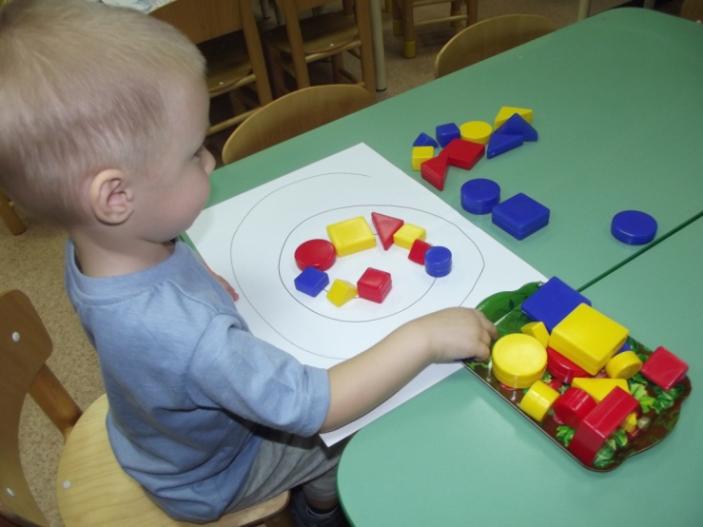 И, наконец, наиболее сложные задачи - это задачи на разбиение по двум свойствам. При последовательной подготовке детей на предыдущем материале возможно решение и более сложных задач.
Вариантом логических игр для детей являются игры с обручами.
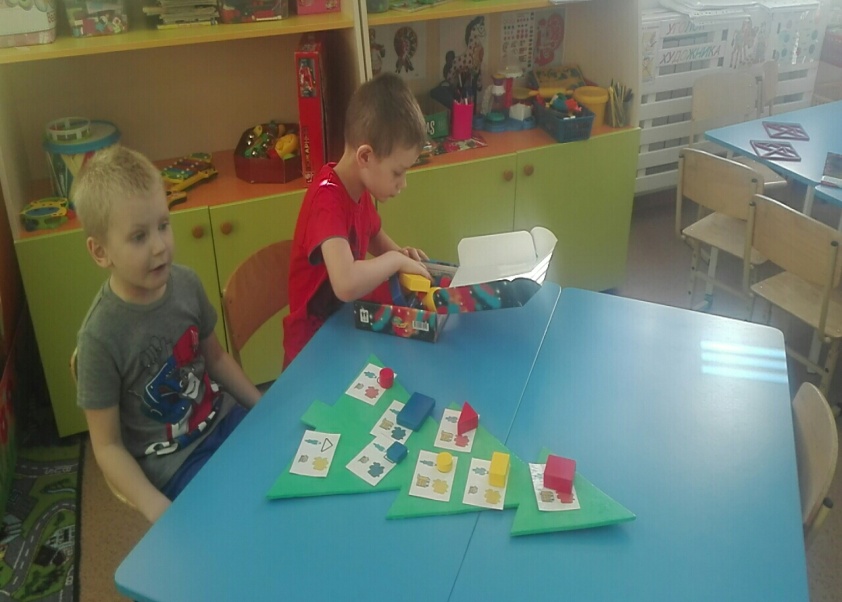 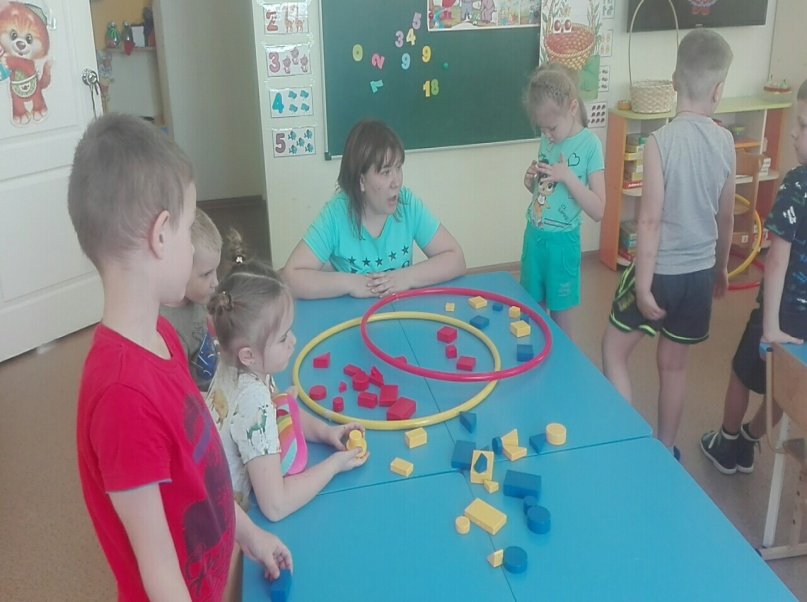 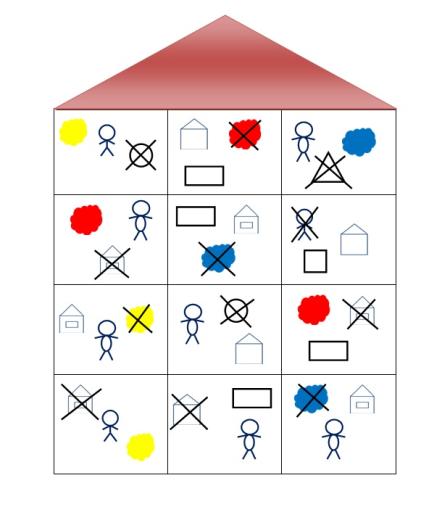 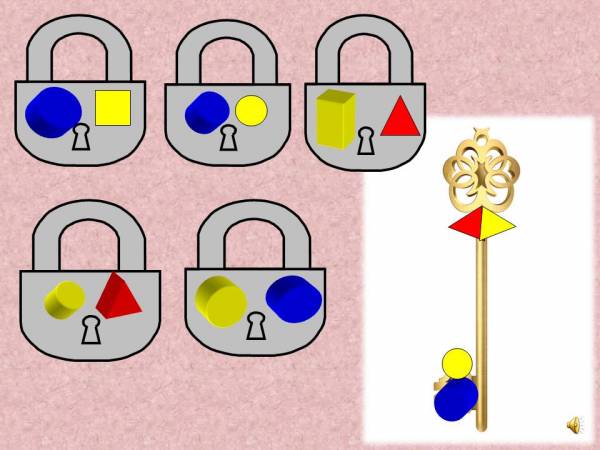 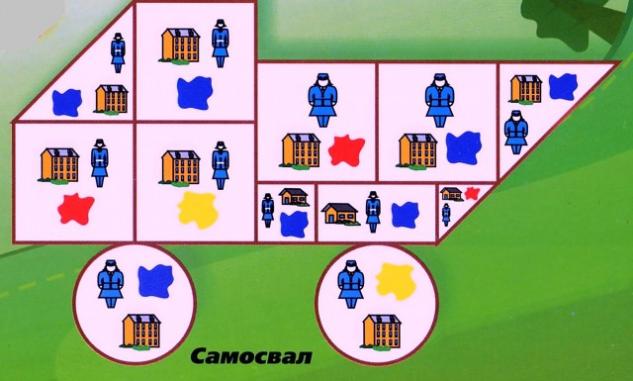 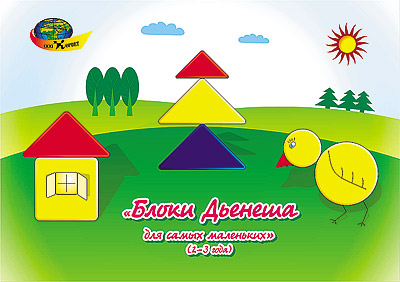 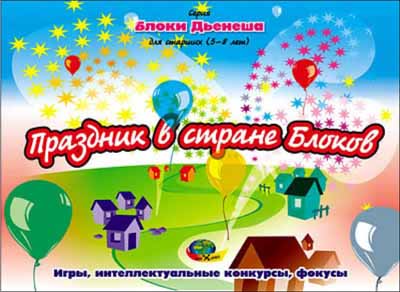 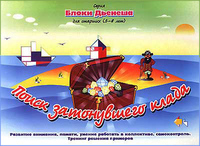 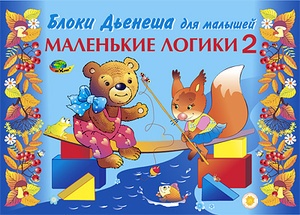 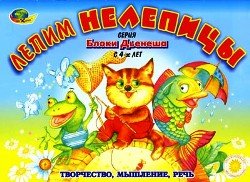 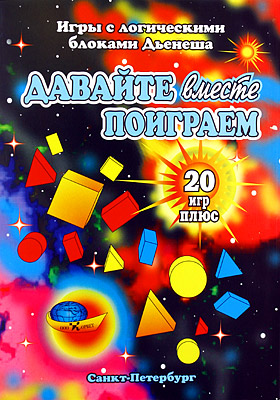 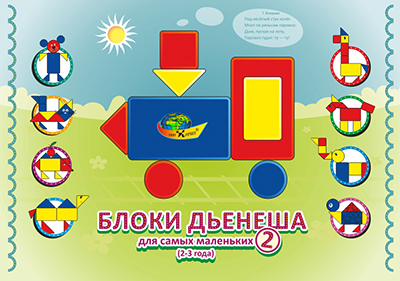 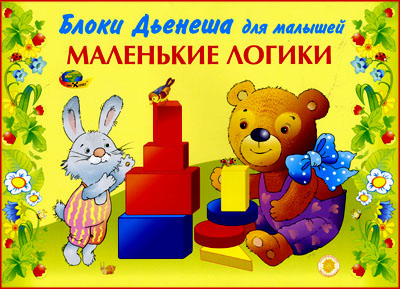 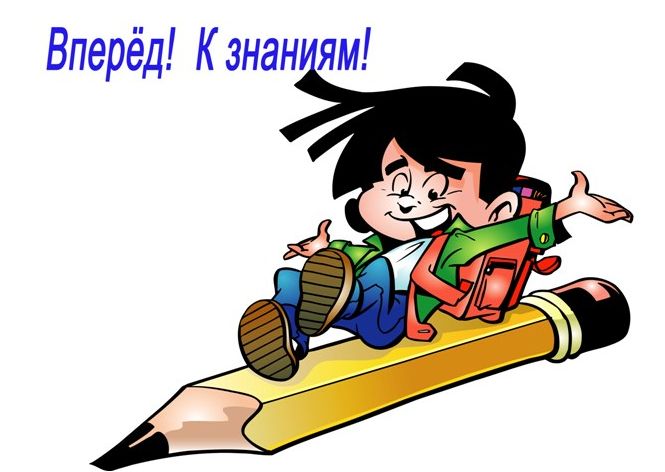 Спасибо за внимание!